Thứ sáu ngày 24 tháng 9 năm 2021
Chào mừng các con đến với buổi học ngày hôm nay
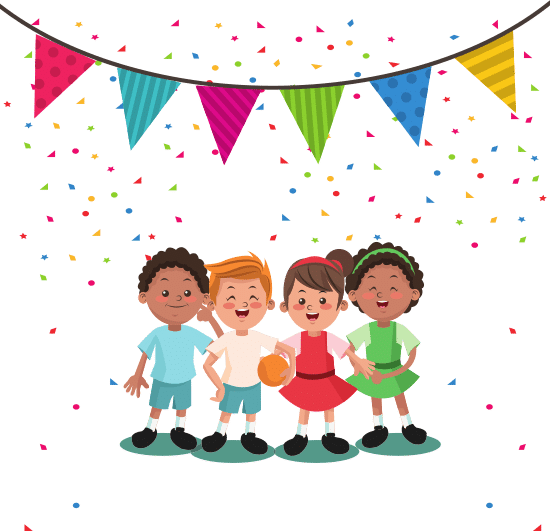 Thứ sáu ngày 24 – 9 – 2021
Tập làm văn
Kể về gia đình
Điền vào giấy tờ in sẵn
01
02
03
TẬP LÀM VĂN
04
05
SGK TIẾNG VIỆT – TRANG 28
06
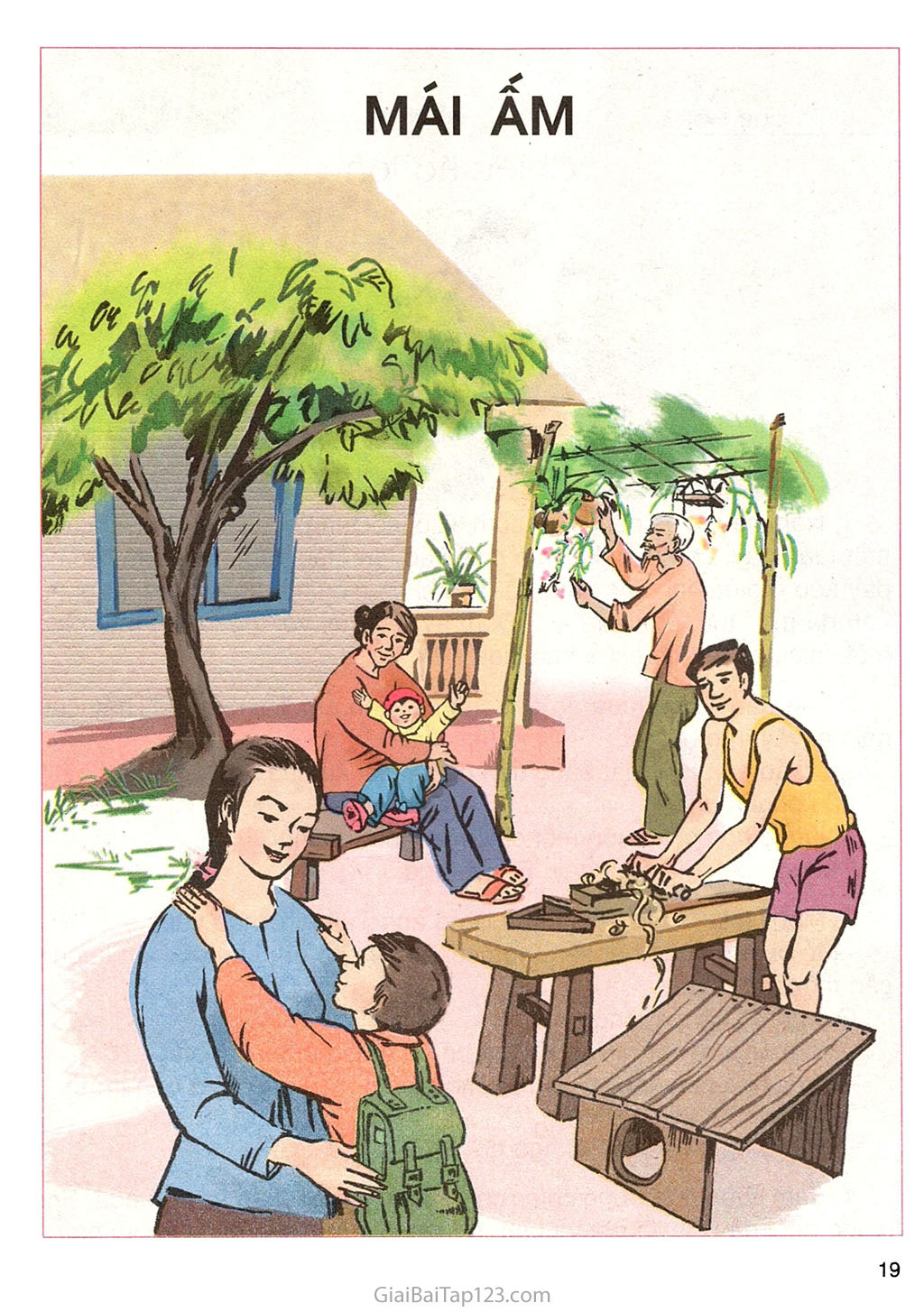 01
02
03
04
05
06
01
TẬP LÀM VĂN
02
Kể về gia đình. 
Điền vào giấy tờ in sẵn
03
04
05
06
01
TẬP LÀM VĂN
Kể về gia đình. Điền vào giấy tờ in sẵn
02
1. Hãy kể về gia đình em với một người bạn em mới quen.
03
04
05
06
01
GỢI Ý
02
a. Mở đoạn: Em sẽ kể về điều gì hay về ai ?
b. Thân đoạn: Gia đình em gồm những ai?
        Kể cụ thể về từng người trong gia đình:
Mọi người thường làm những công việc gì? 
Mọi người trong gia đình em có gì đặc biệt? (Tính tình, sở thích, công việc hằng ngày,...)
Tình cảm của mọi người đối với nhau như thế nào?
c. Kết đoạn: Tình cảm của em đối với gia đình.( yêu quý, thương yêu,, sẽ chăm sóc mọi người trong gia đình,.... )
03
04
05
06
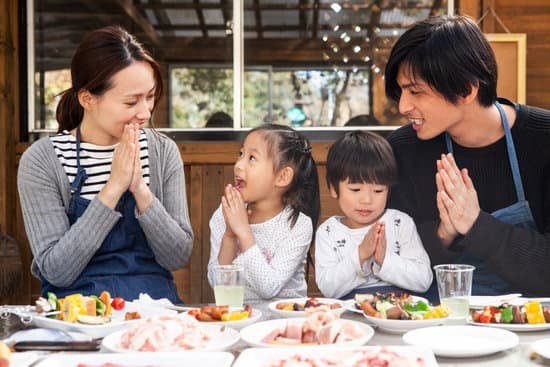 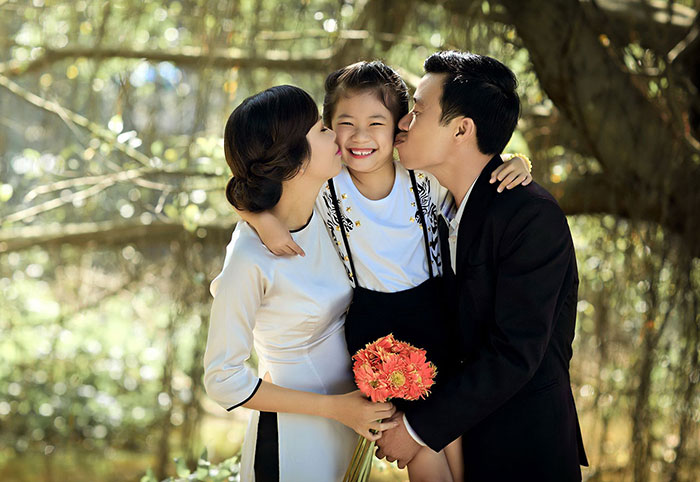 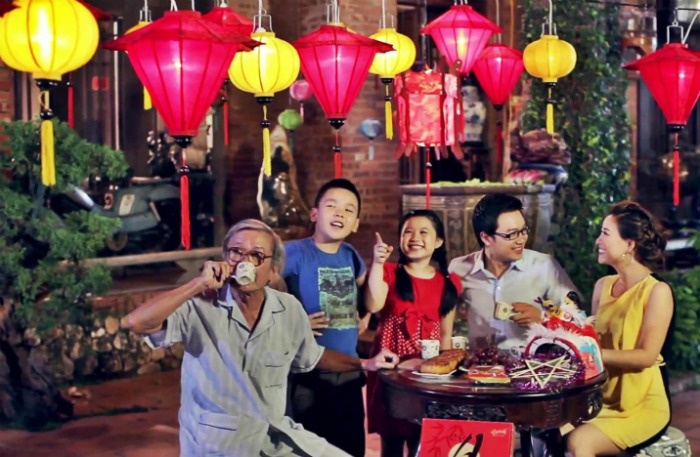 THAM KHẢO
01
Gia đình mình có năm người. Đó là ông, bà nội, bố mẹ và mình. Ông bà nội mình đã nghỉ hưu nên thời gian rảnh ông bà hay cùng nhau đi dạo, chăm sóc cây cảnh. Bố mình là công nhân làm việc ở một nhà máy trong thành phố. Mẹ mình là giáo viên nên tuy công việc bận rộn, mẹ vẫn thường dạy mình học bài. Còn mình năm nay 9 tuổi đang học lớp 3A4 trường Tiểu học Đa Tốn. Trong gia đình mình, mọi người đều rất yêu thương nhau, thường quây quần bên nhau vào bữa cơm tối vui vẻ và đầm ấm.
02
03
04
05
06
2. Dựa theo mẫu dưới đây, hãy viết một lá đơn xin nghỉ học.
01
02
03
04
05
06
CỘNG HÒA XÃ HỘI CHỦ NGHĨA VIỆT NAM
Độc lập- Tự do- Hạnh phúc
01
Đa Tốn, ngày 24 tháng 9 năm 2021
02
ĐƠN XIN PHÉP NGHỈ HỌC
Kính gửi: Cô giáo chủ nhiệm lớp 3.... 
                Trường Tiểu học ……………………..
Em tên là:…………………………………….
Học sinh lớp: 3...
Em làm đơn này xin phép cô cho em nghỉ buổi học:…......
Lí do nghỉ học:…………….
Em xin hứa:………………………………………
Ý kiến của gia đình học sinh			 Học sinh 
                                                                                          ( tên)
                                                                                      Họ và tên
03
04
05
06
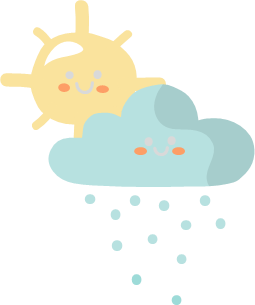 01
02
03
NGHỈ GIẢI LAO 5 PHÚT
04
05
06
Thứ sáu ngày 24 – 9 – 2021
Tập làm văn
Kể về gia đình
Điền vào giấy tờ in sẵn
Toán
Luyện tập ( trang 17)
Bài 1. Đồng hồ chỉ mấy giờ?
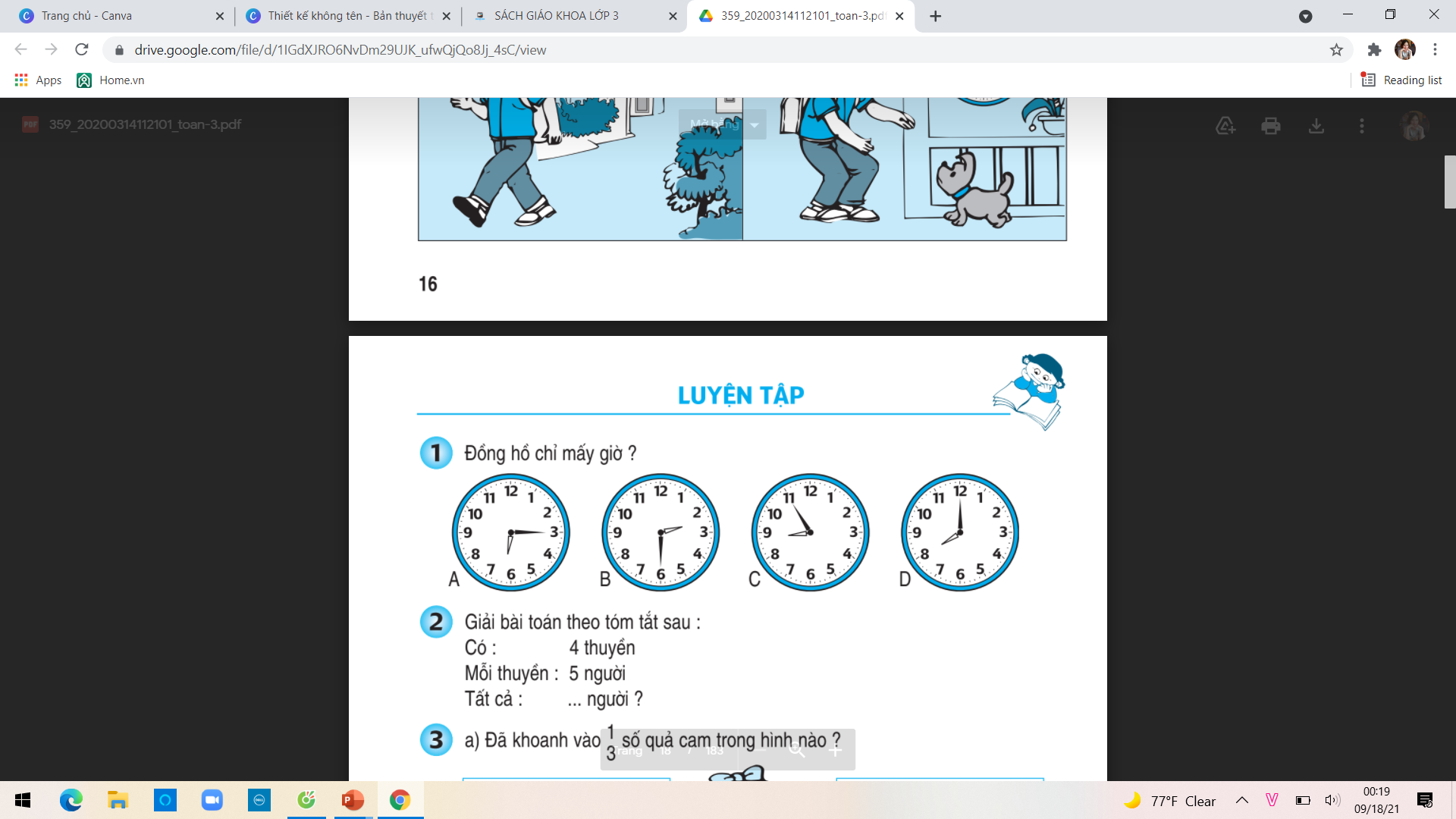 6 giờ 15 phút
2 giờ 30 phút hay 2 giờ rưỡi
8 giờ
8 giờ 55 phút 
hay 9 giờ kém 5 phút
Bài 2.  Giải toán theo tóm tắt sau:
Có                : 4 thuyền
  Mỗi thuyền : 5 người
  Tất cả          : ...người?
* Bài toán: Trên sông có 4 chiếc thuyền, mỗi thuyền chở 5 người. Hỏi trên sông có tất cả bao nhiêu người ?
Bài giải
Tóm tắt
Số người ở trên bốn thuyền là:
5 x 4 = 20 (người)
            Đáp số:  20 người
1 thuyền:   5 người
4 thuyền: … người?
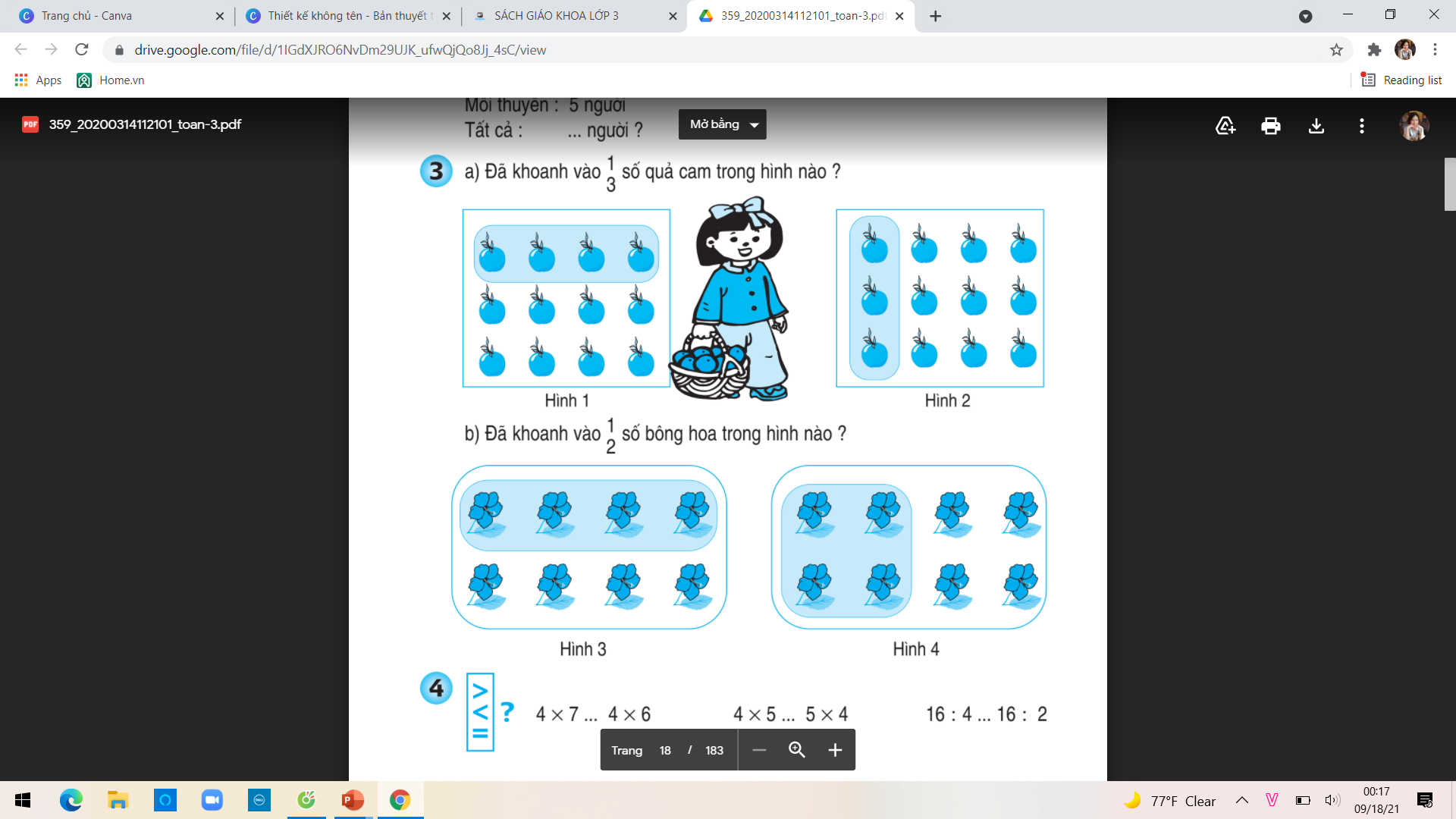 01
02
03
04
05
06
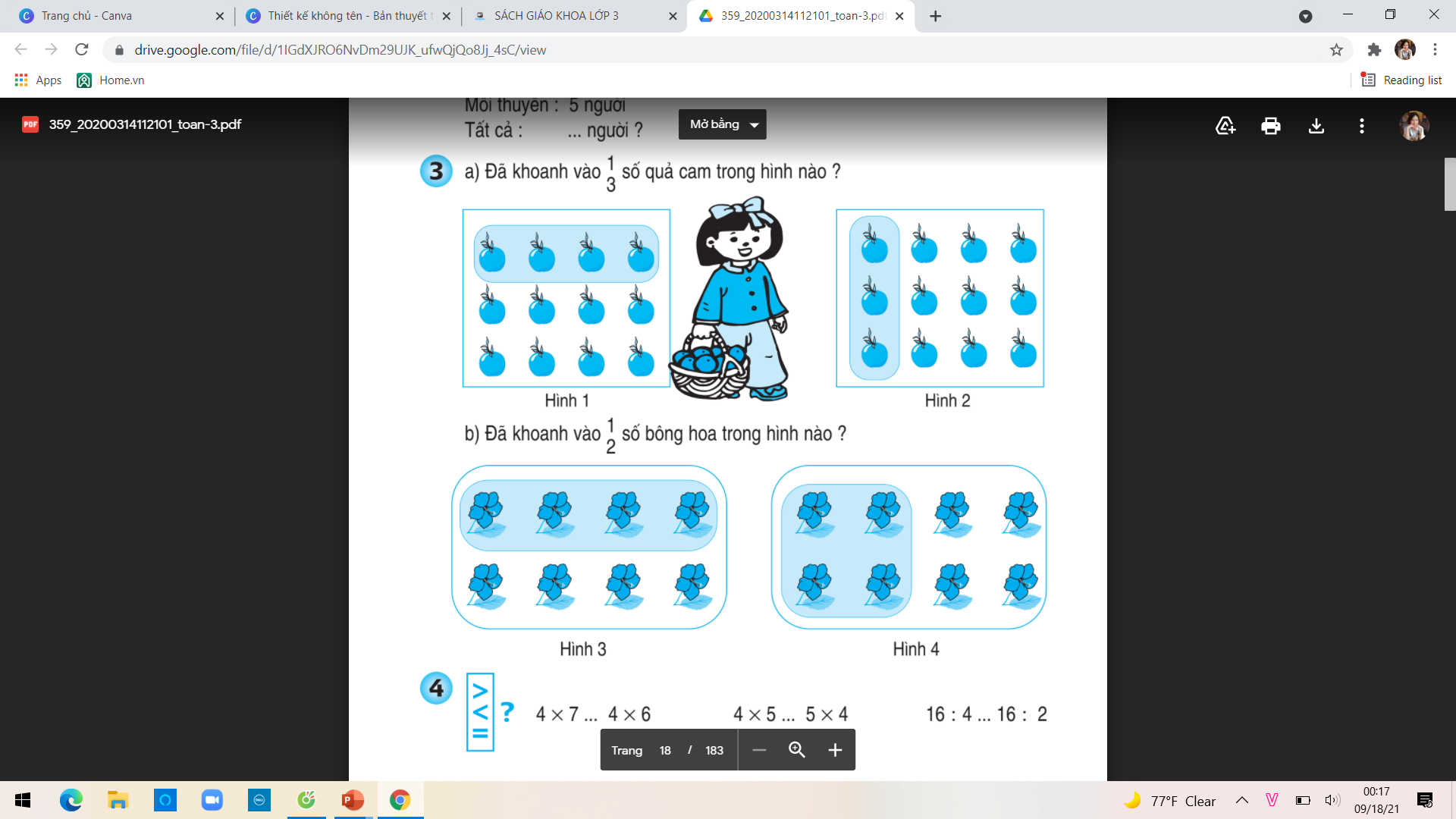 Giải:
Đã khoanh vào    số quả cam trong hình 1 ( có 3 hàng như nhau, đã khoanh vào 1 hàng)
b) Đã khoanh vào    số bông hoa trong hình 3 và hình 4
1
3
1
2
>, <, =
Bài 4:                  ? 
 
 4   x  7   ...   4   x   6

4   x   5  ...   5   x   4

16   :   4  ...  16   :   2
CÙNG THAM GIA TRÒ CHƠI
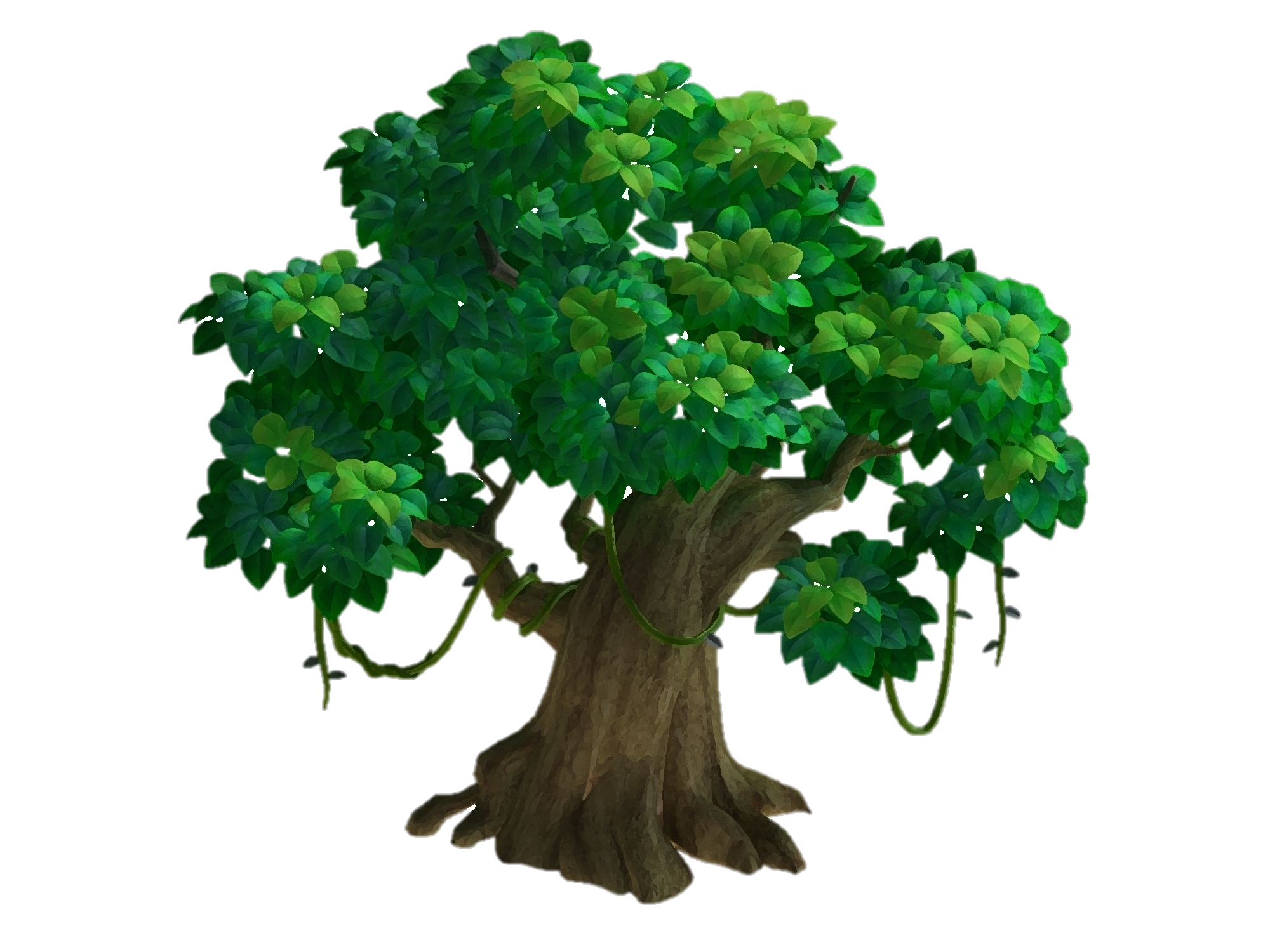 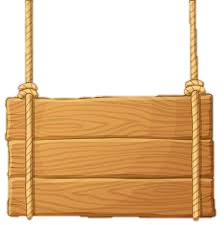 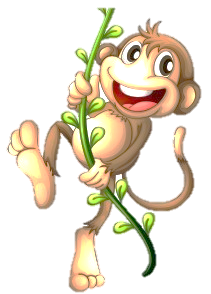 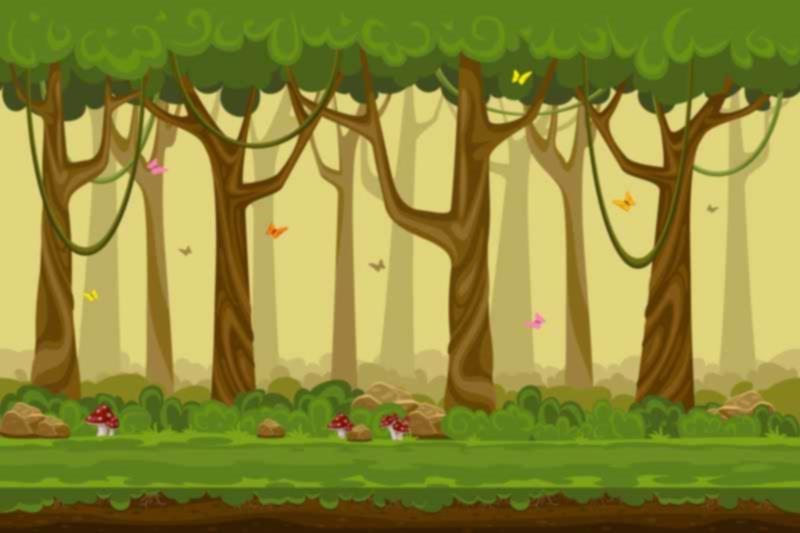 BẢO VỆ
RỪNG XANH
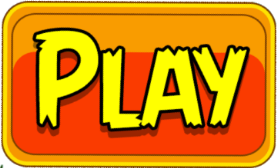 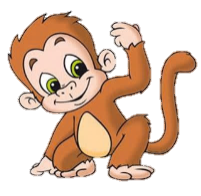 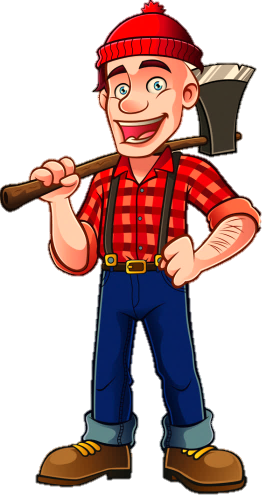 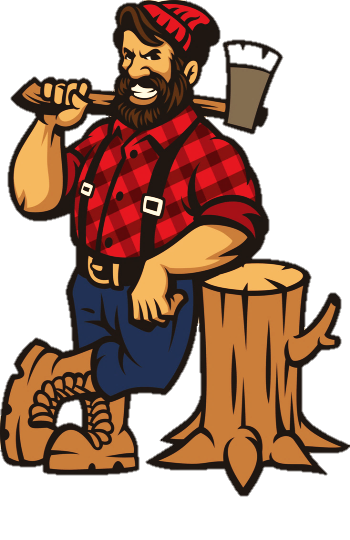 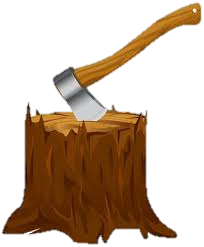 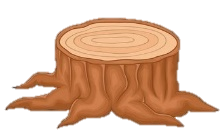 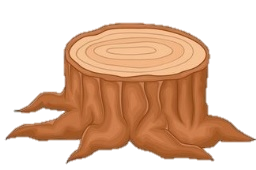 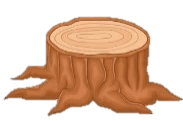 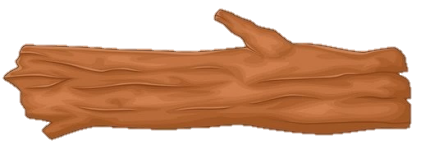 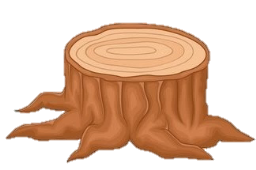 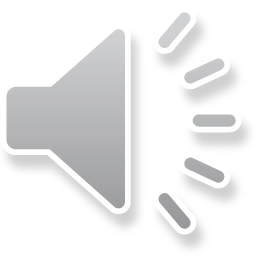 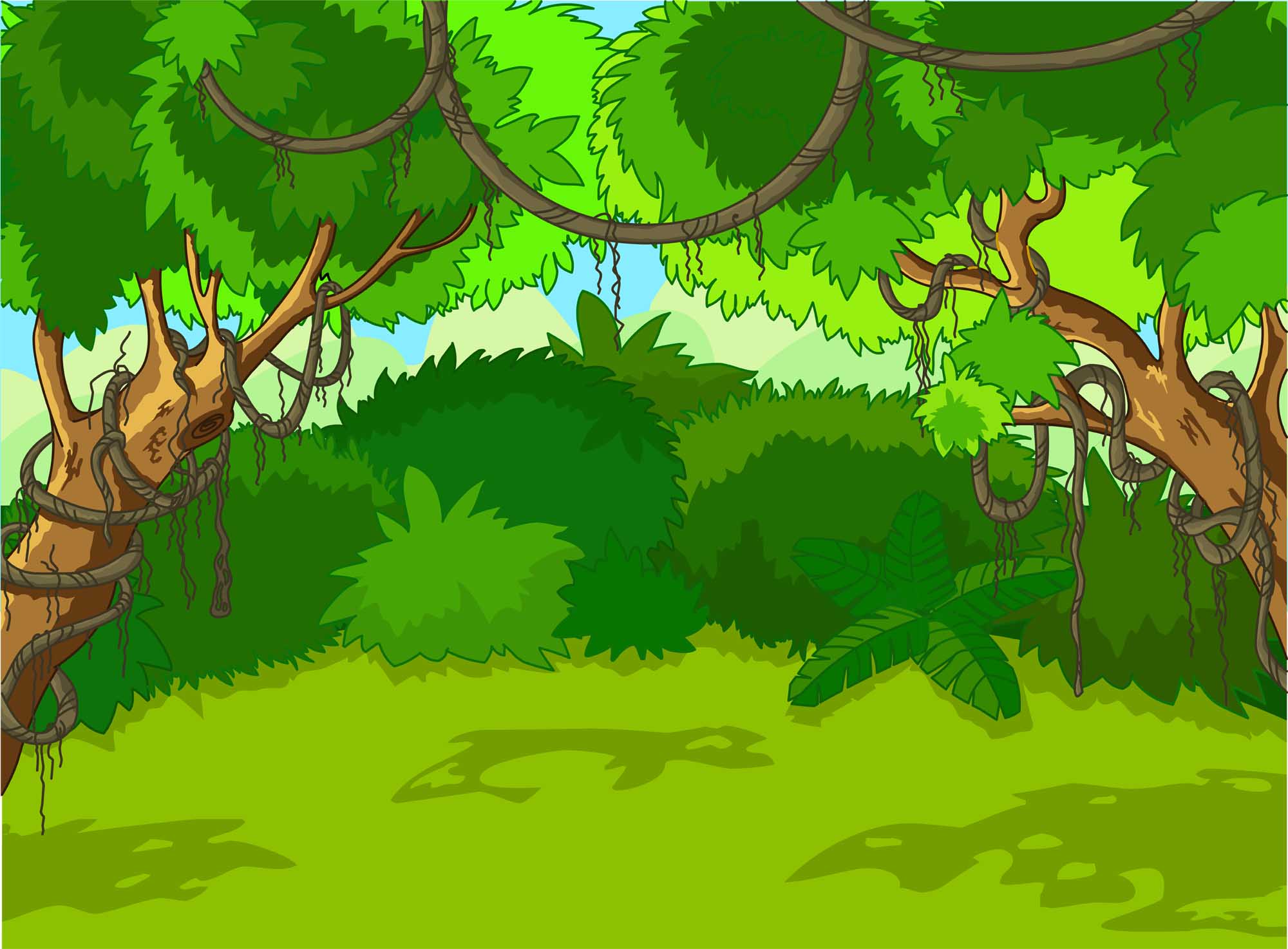 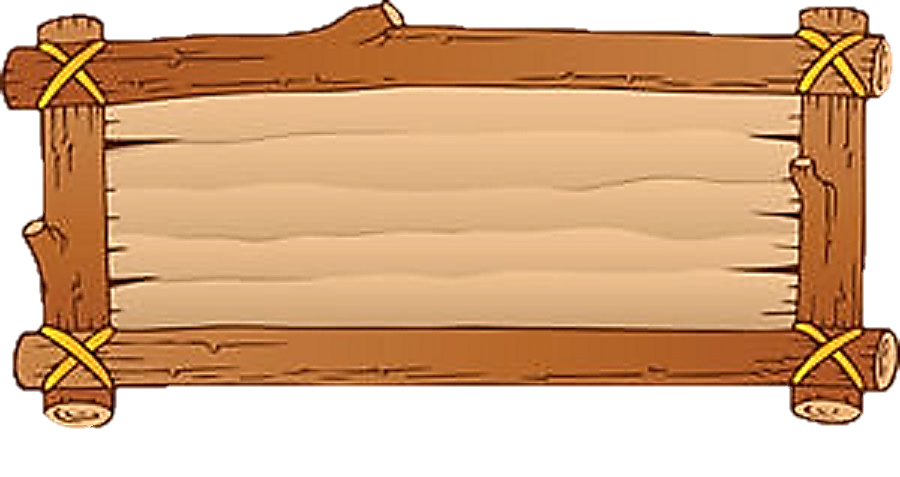 Trả lời đúng các câu hỏi 
để giúp các chú khỉ 
ngăn chặn hành vi 
phá rừng của nhóm lâm tặc
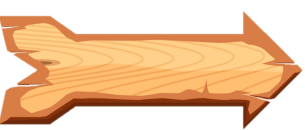 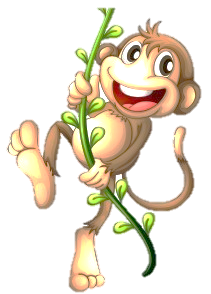 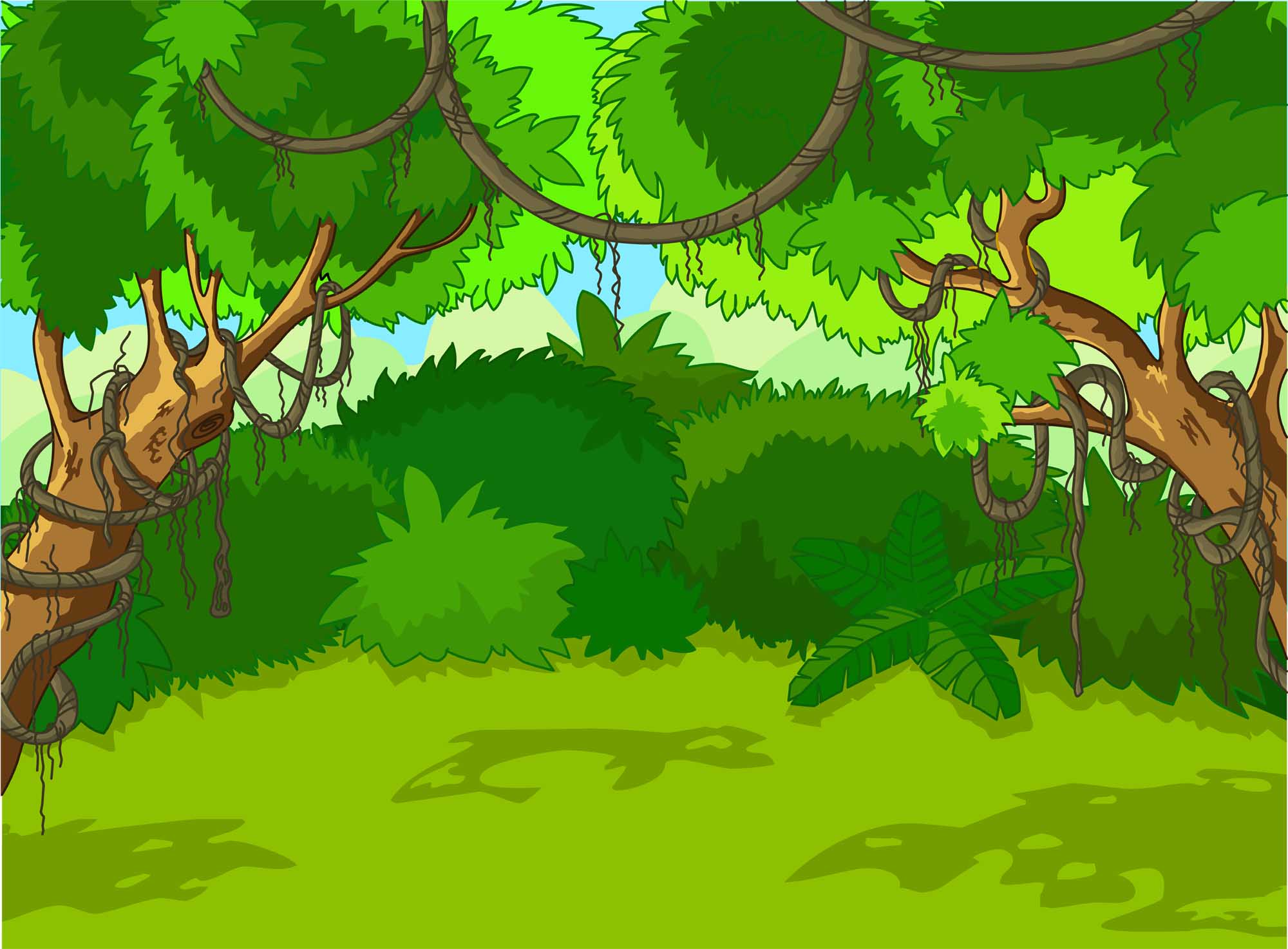 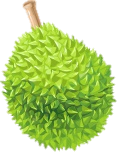 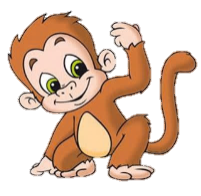 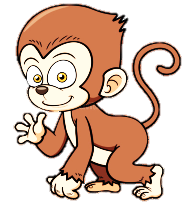 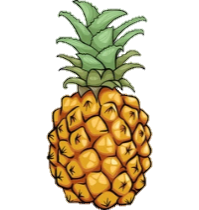 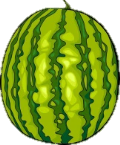 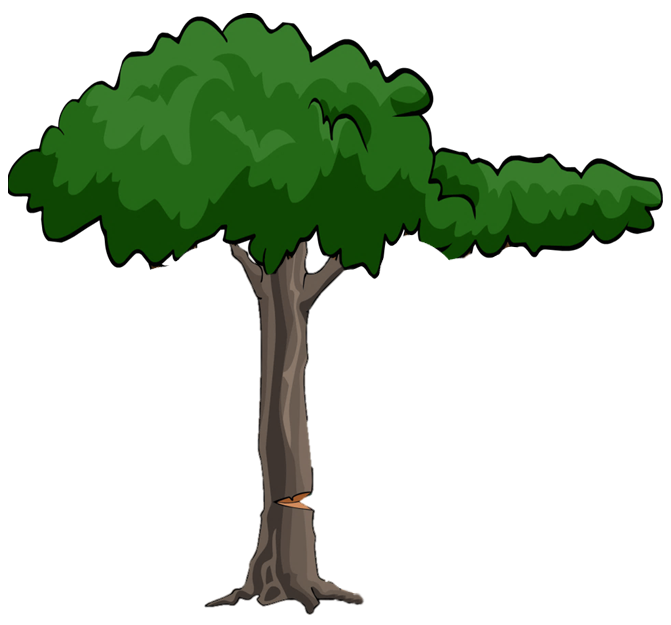 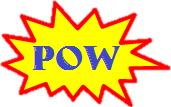 1
2
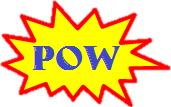 3
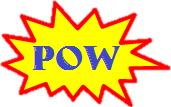 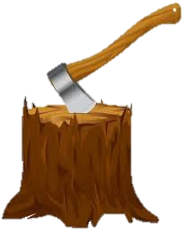 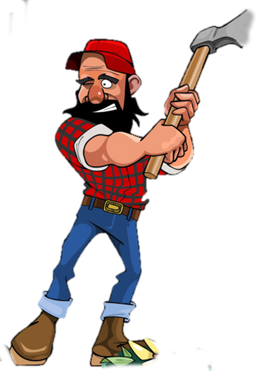 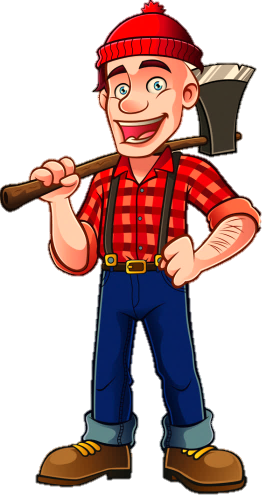 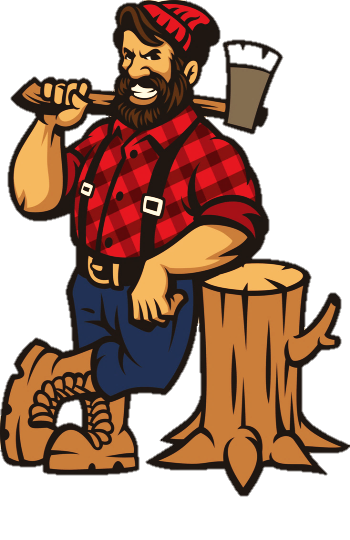 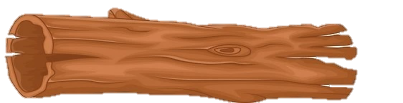 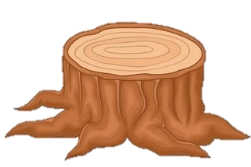 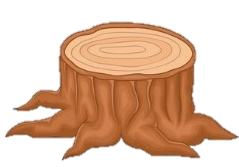 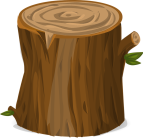 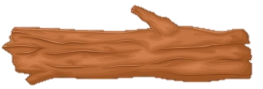 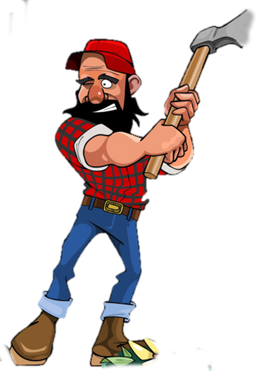 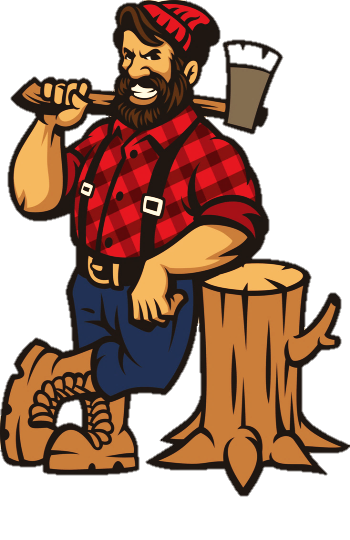 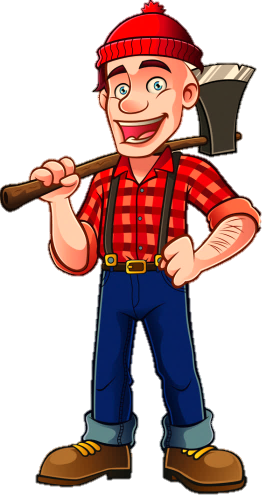 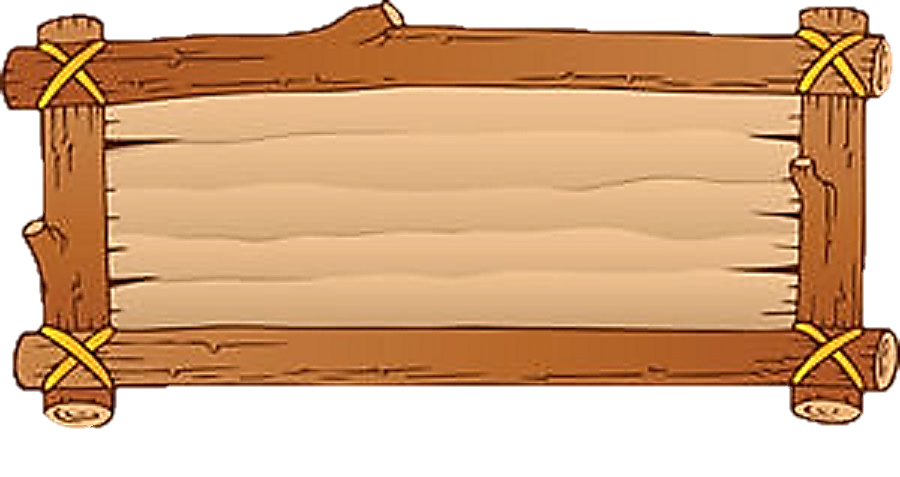 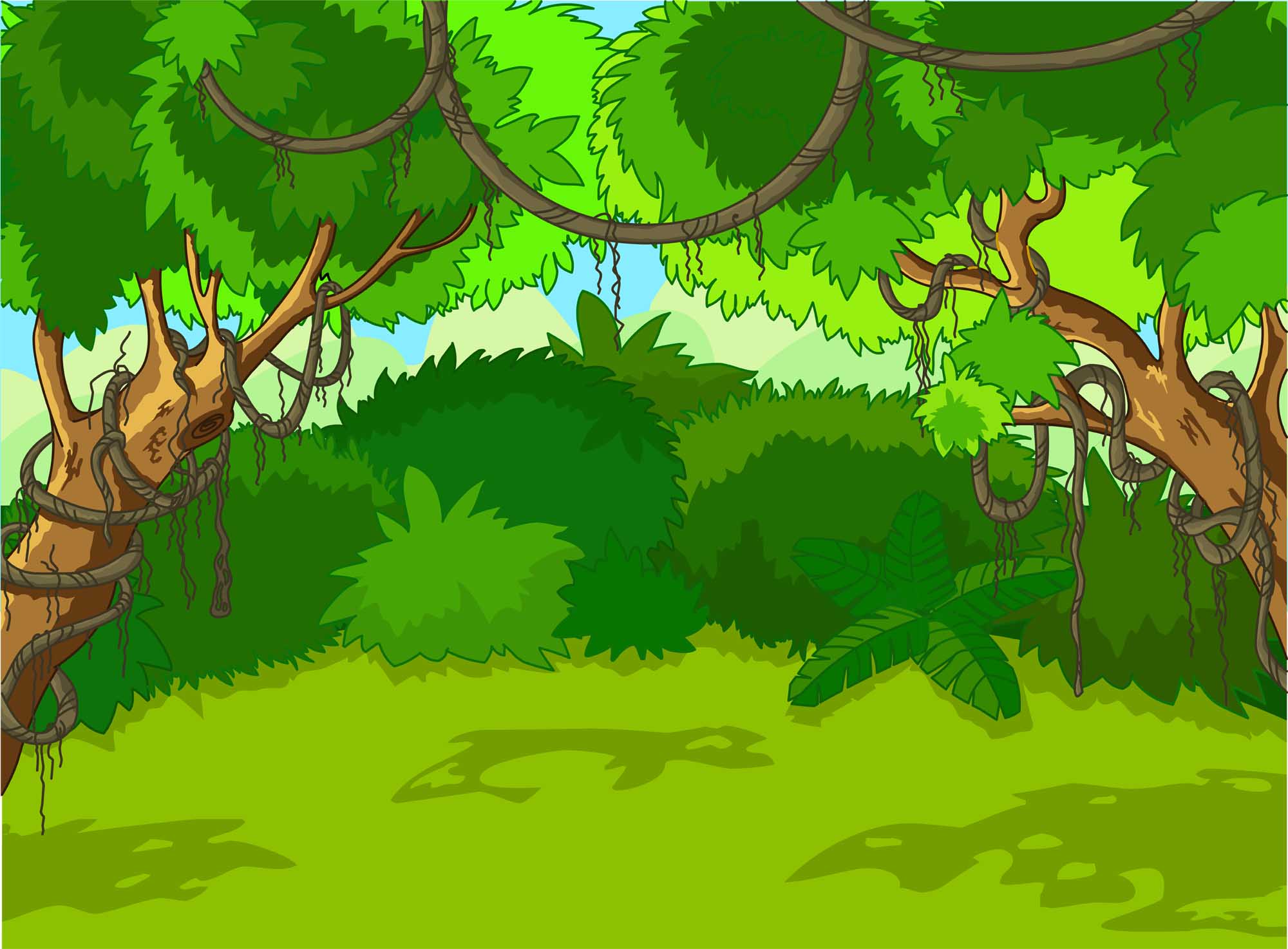 > , <, =
4   x  7   ...   4   x   6
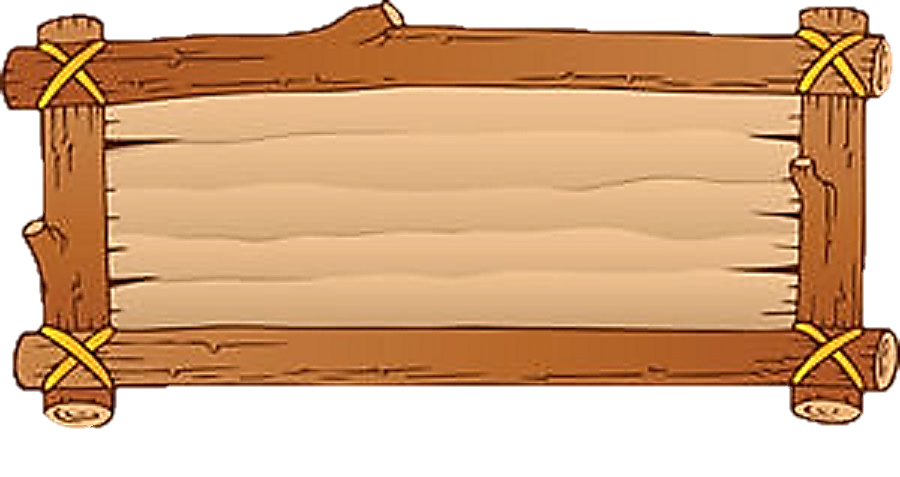 >
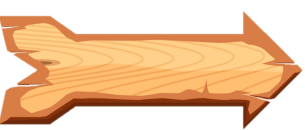 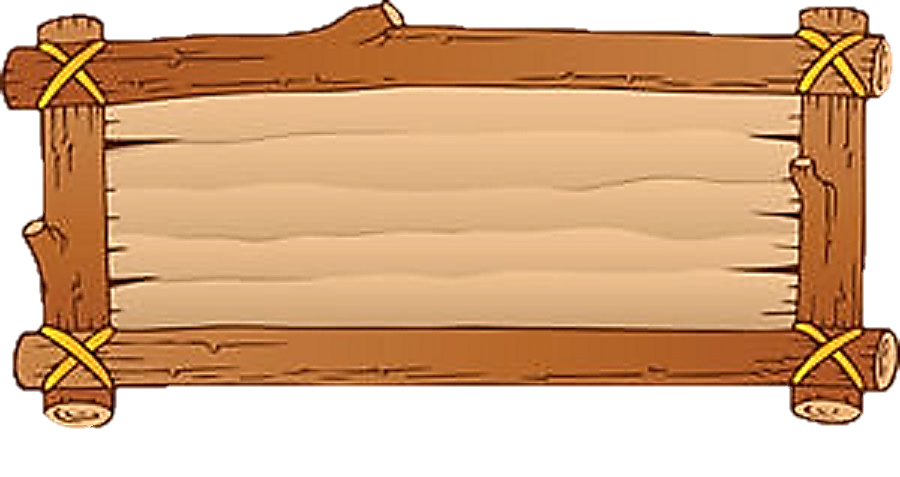 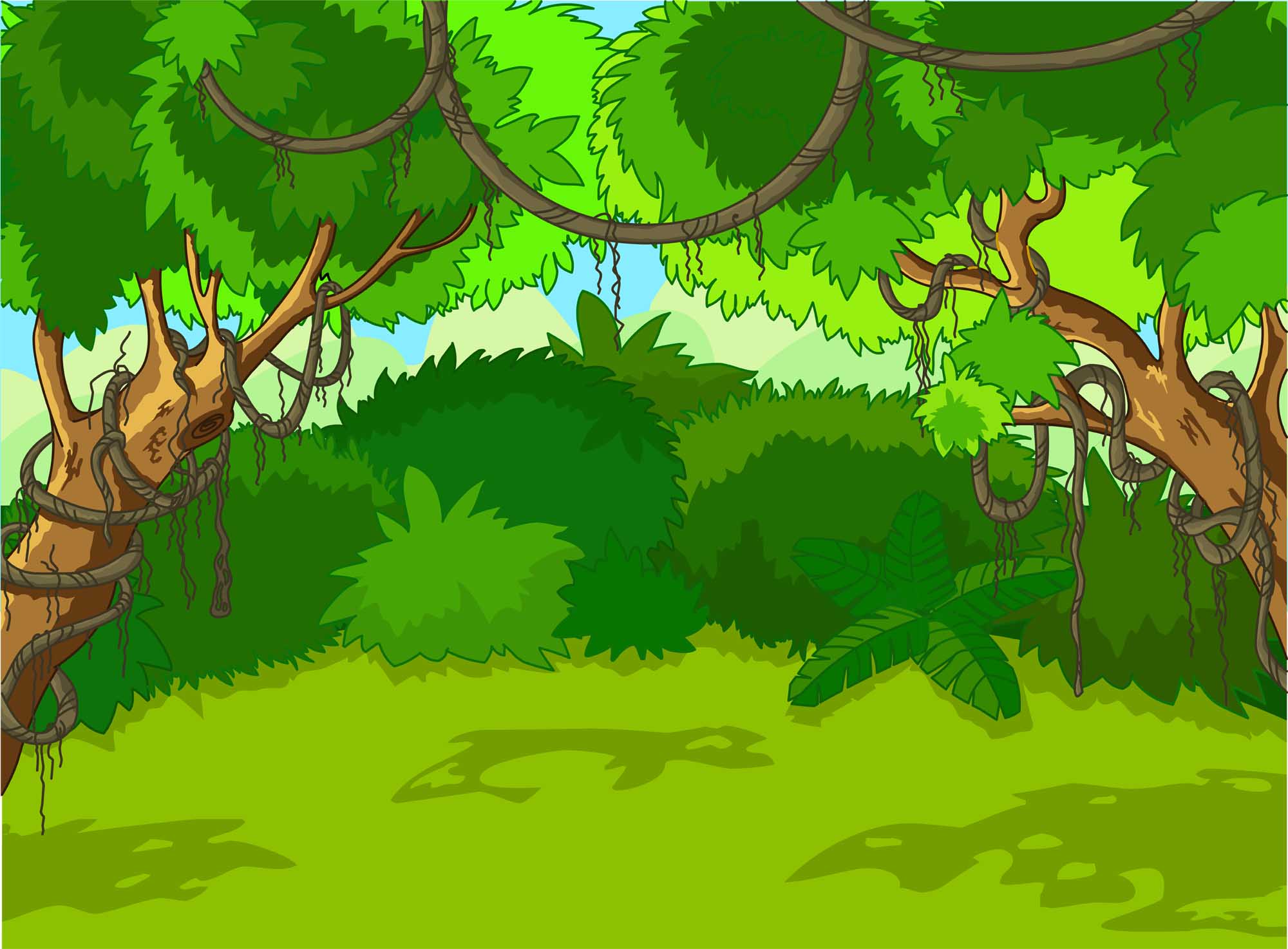 > , <, =
4   x   5  ...   5   x   4
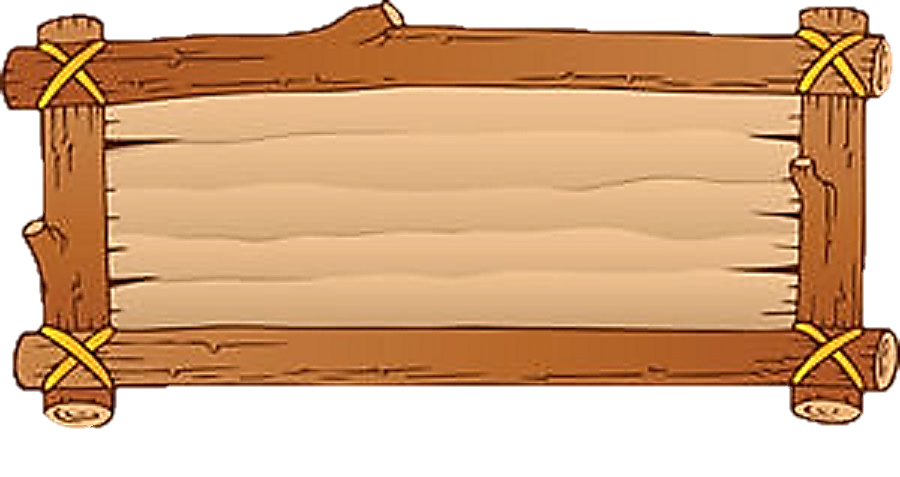 =
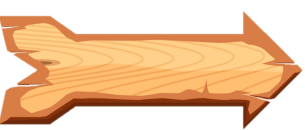 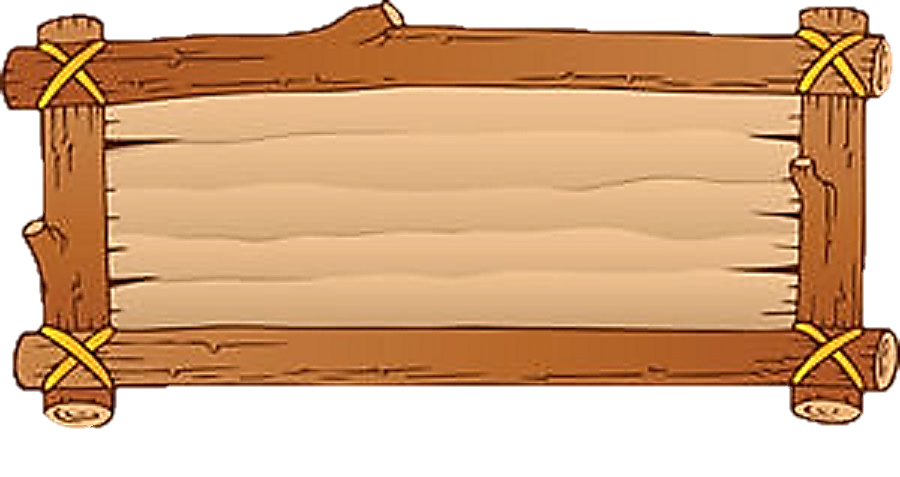 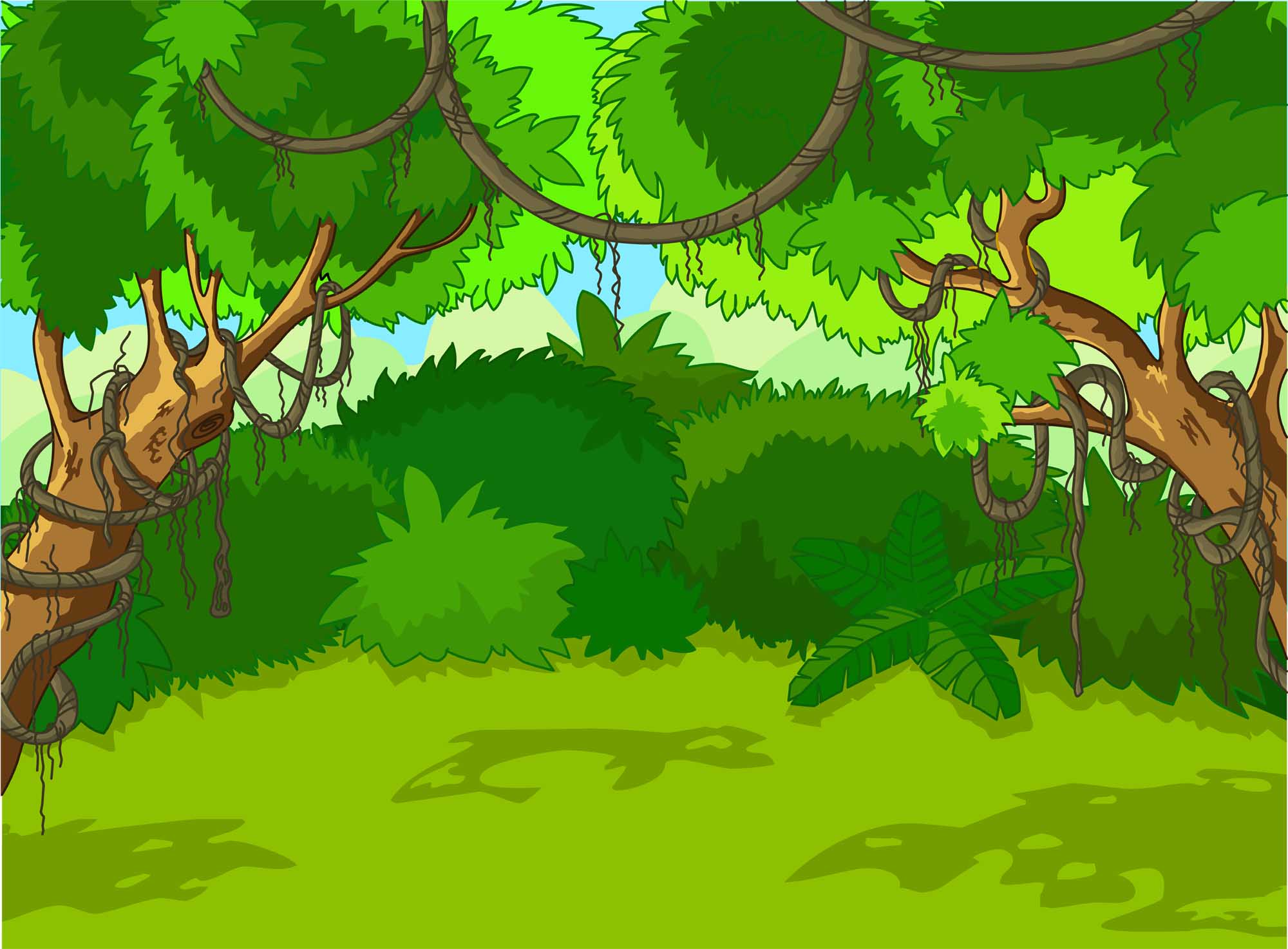 > , <, =
16   :   4  ...  16   :   2
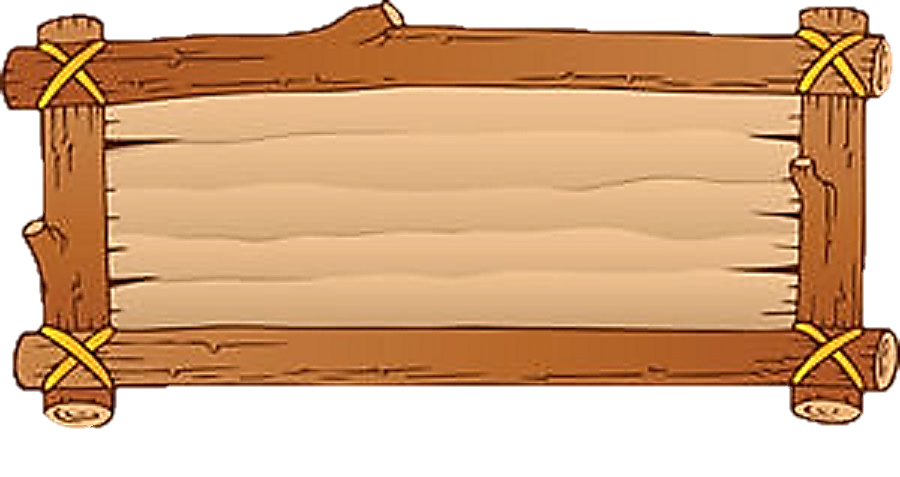 <
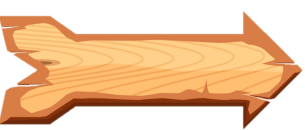 Taäp vieát
Ôn chữ hoa: A
a) Luyeän vieát chöõ hoa :
*Tìm caùc chöõ hoa coù trong baøi ?
A , V , D
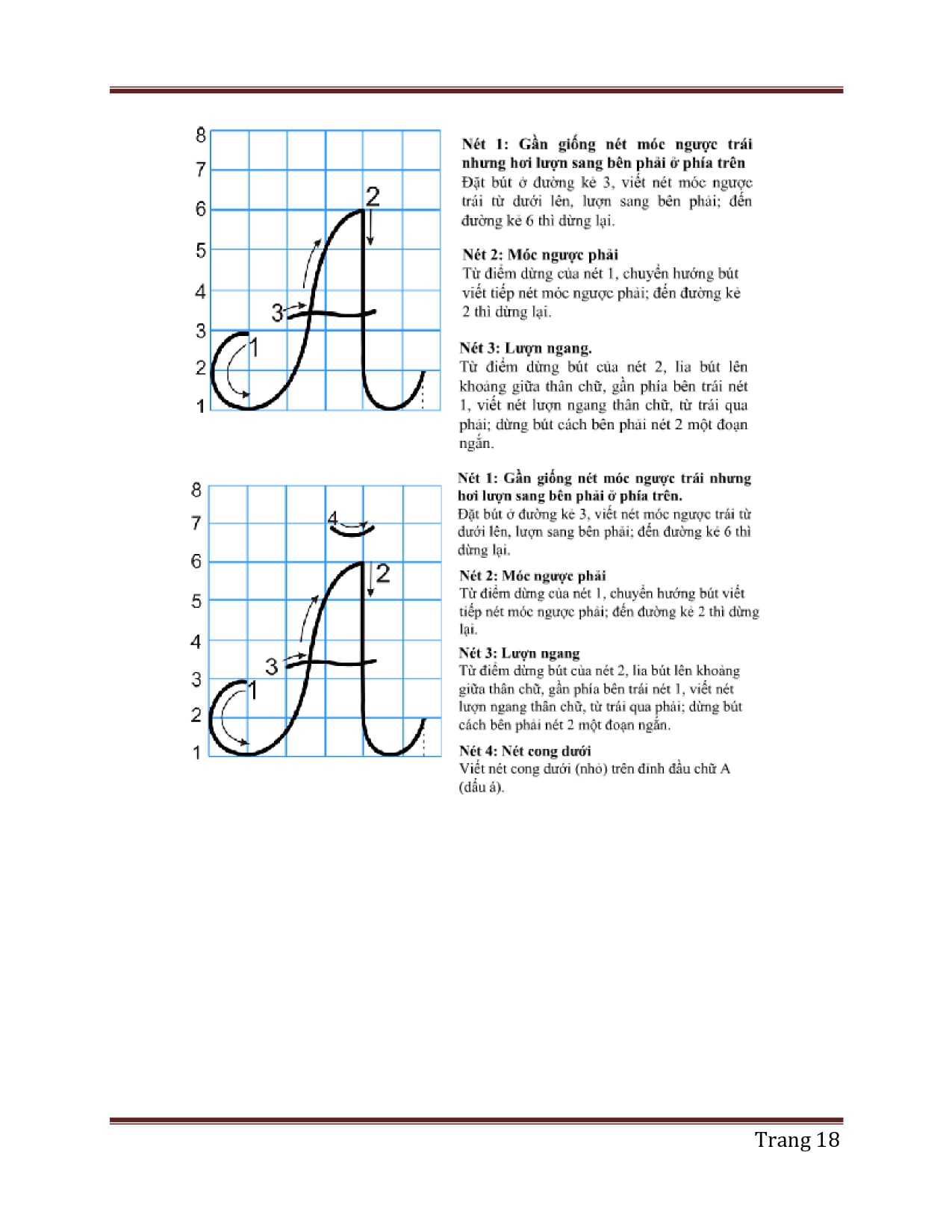 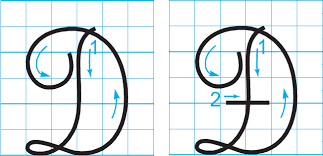 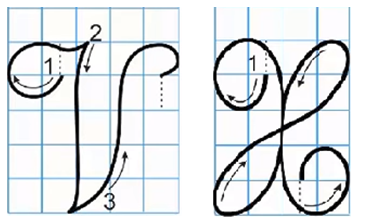 D
A
V
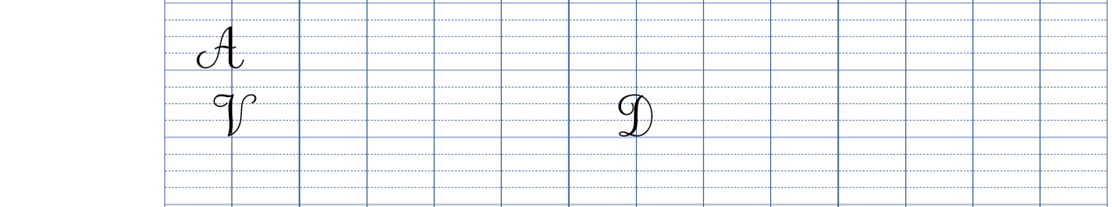 .
.
.
.
.
.
A
A
A
A
A
A
.
.
.
.
.
D
D
D
V
V
b) Vieát töø öùng duïng
Vừ A Dính
là tên một thiếu niên người dân tộc H’Mông, người đã dung cảm hy sinh trong kháng chiến chống thực dân Pháp để bảo vệ cán bộ cách mạng.
b) Vieát töø öùng duïng
+ Trong töø Vừ A Dính caùc chöõ coù chieàu cao nhö theá naøo?
Chöõ V,A, D, h cao 2,5 đơn vị, caùc chöõ coøn laïi cao 1 ñơn vị.
+ Khoaûng caùch giöõa caùc chöõ baèng chöøng naøo?
Baèng 1 con chöõ o
.
.
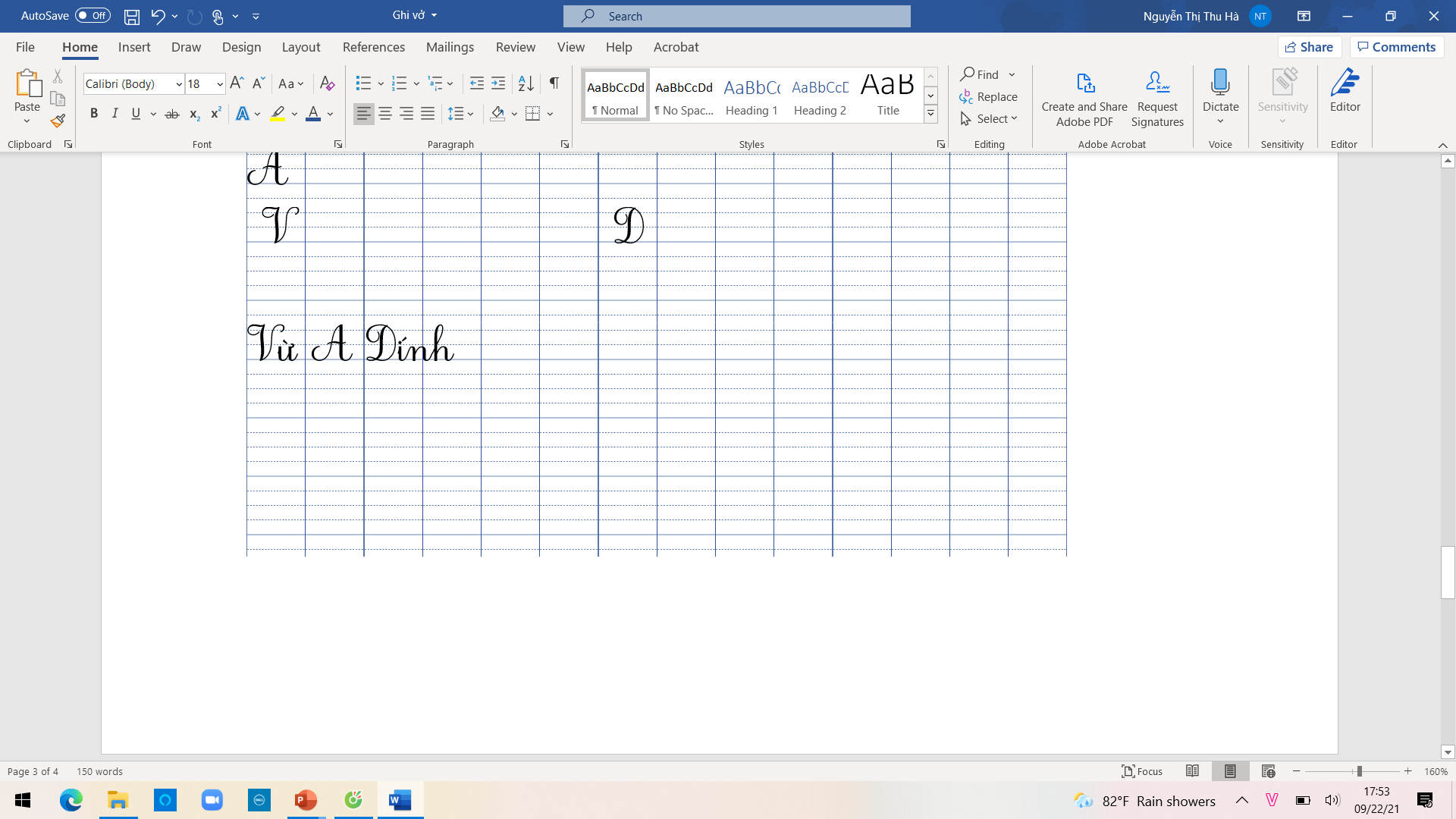 Vừ A Dính
Vừ A Dính
.
.
.
Vừ A Dính
Vừ A Dính
Vừ A Dính
c) Vieát caâu öùng duïng :
Anh em như thể chân tay
Rách lành đùm bọc, dở hay đỡ đần.
Giaûi thích : Caâu tuïc ngöõ muoán noùi anh em thaân thieát, gaén boù nhö tay vôùi chaân neân luùc naøo cuõng yeâu thöông, ñuøm boïc laãn nhau.
c) Vieát caâu öùng duïng :
Anh em như thể chân tay
Rách lành đùm bọc, dở hay đỡ đần.
Caùc chöõ A, h, y, R, l, d, ñ  cao 2,5 ñơn vị, chöõ t cao 1,5 ñơn vị, caùc chöõ coøn laïi cao 1 ñơn vị.
Caâu öùng duïng caùc chöõ coù chieàu cao nhö theá naøo ?
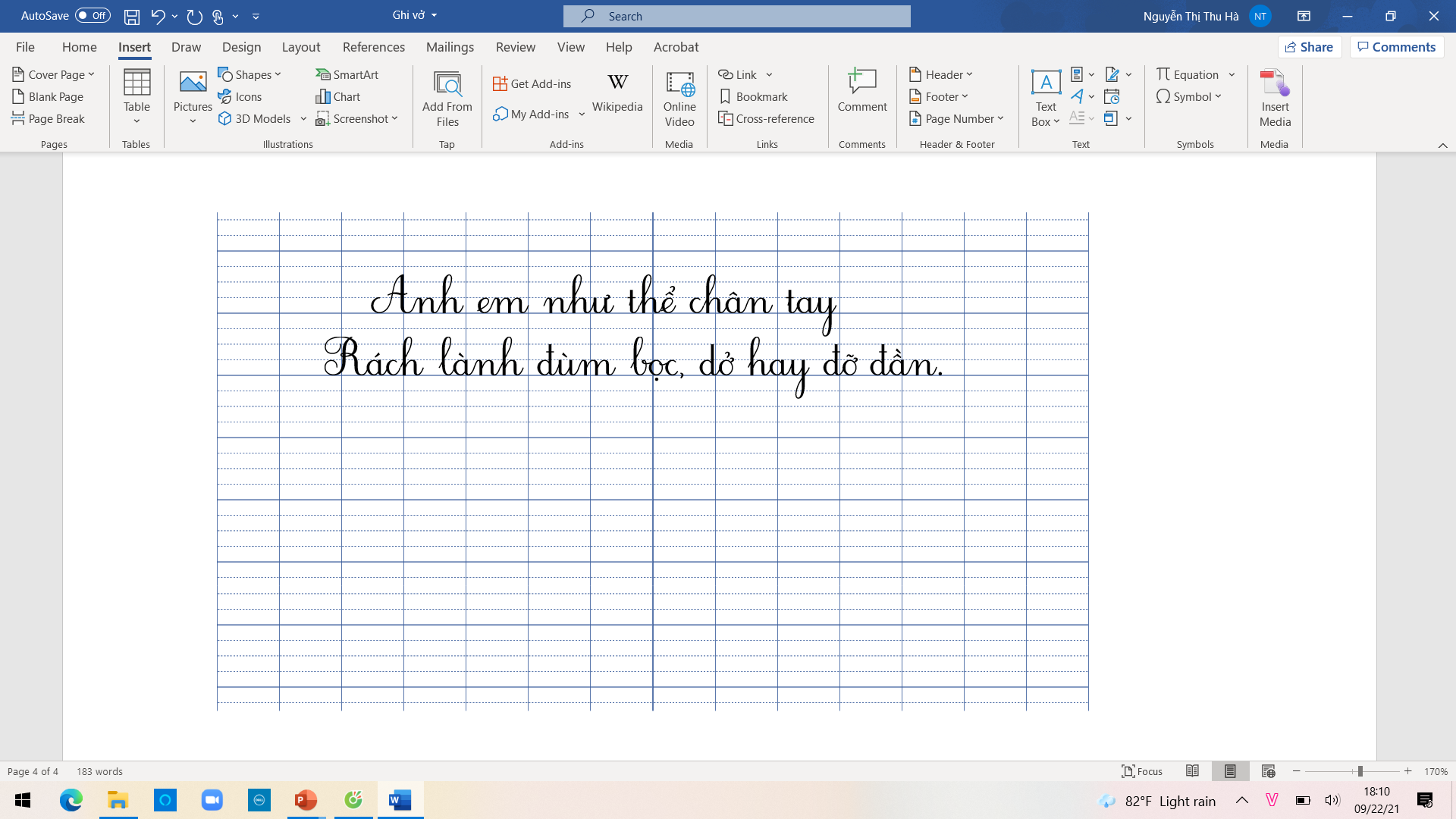 .
Anh em như thể chân tay
.
Rách lành đùm bǌ, dở hay đỡ đần.
Dặn dò:
01
02
Việc 1: Làm vở bài tập Toán ( trang 20)
Việc 2: Đọc 5 lần bài “ Người mẹ” ( SGK Tiếng Việt – Trang 29, 30) và trả lời miệng các câu hỏi cuối bài.
Việc 3: Xem video hướng dẫn gấp con ếch và thực hành trên giấy nháp.
03
04
05
06
Well done!